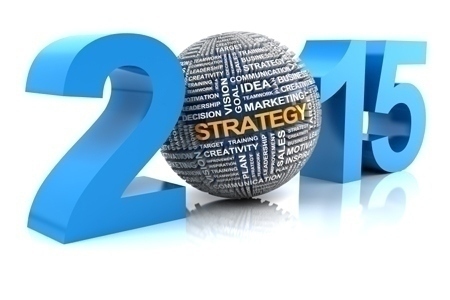 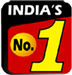 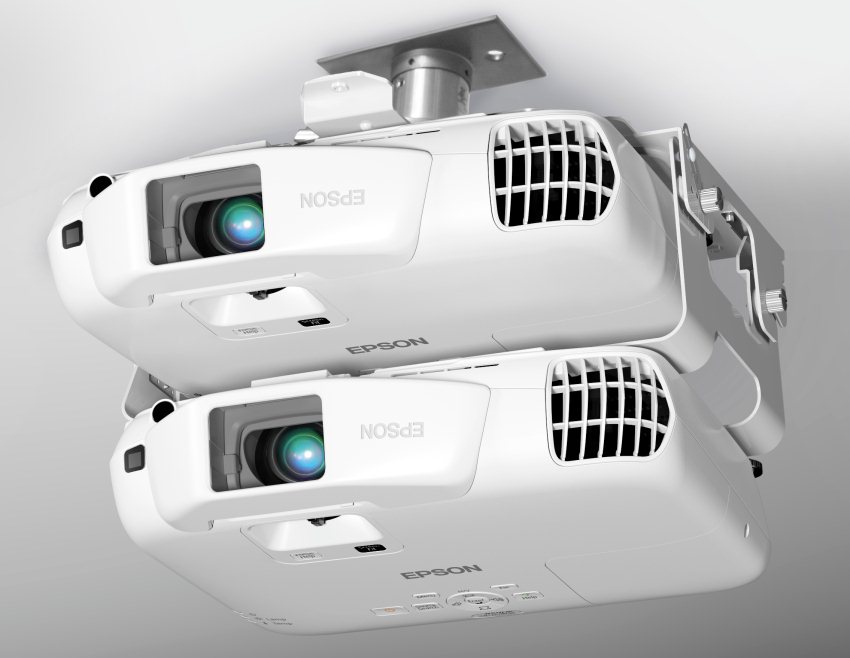 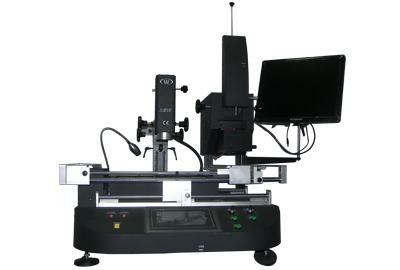 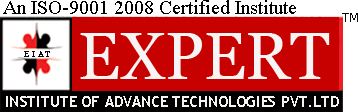 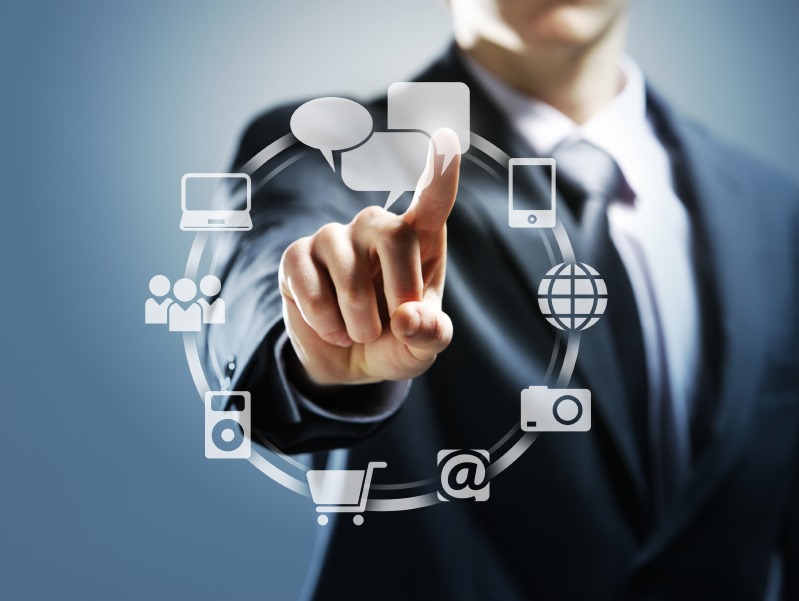 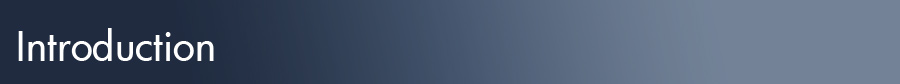 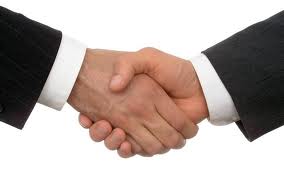 EXPERT  INSTITUTE  OF  ADVANCE  TECHNOLOGIES   PVT .  LTD 

We are thankful to you for showing your interest in starting an institute in your city.
 To assist you in the right direction we have collected all relevant information, to make it easy for you to choose right thing.
 
Being successful in an education venture depends on multiple factors. We insist that you do your own workings based on current realities and knowledge of your territory.
 
You can seek our assistance wherever required and we can work together to create a mutually beneficial and highly successful Business Venture. We are sure that this business will provide you with great income and experience.
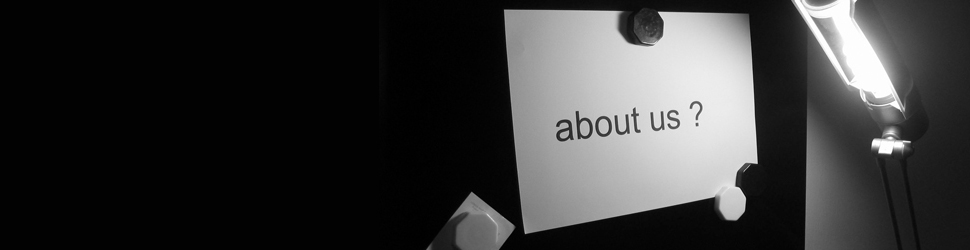 EXPERT INSTITUTE OF ADVANCE TECHNOLOGIES  PVT.LTD  offering new age career oriented courses targeted at component repairing segment.
The EXPERT INSTITUTE has crossed many a milestone in its journey of technical education has been established since 2008 in Delhi. And has created his owned ranking in Asian’s region. EXPERT INSTITUTE has guided great strides in the field of technical education and provided employment & self-employment opportunities to more than 1000 Student’s Expert’s Instructors and consultants are best in their class having achieved several years of experience in the areas of Repairing network.
 The technically oriented programs/courses offered by EXPERT INSTITUTE are designed to train the student to become well versed & accelerate in their respective fields & to meet the growing industry demand. Expert plans to expand its chain of learning centers to offers quality education to students in India.
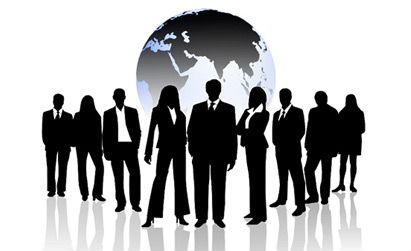 Trained  Manpower
The EXPERT has been witnessing phenomenal growth over the last few years. The boom in this sector has opened the doors to many opportunities. Today India’s technical Repairing network is the 2nd largest in the world with the potential to reach 80 Crores subscribers by 2017.

It is our estimate that more than 10 lakhs trained professional are required to fulfill the direct and indirect employment and self-employment opportunities created by and within this industry. While the demand is high the supply is low due to lack of good training infrastructure and practices.
 
In India, crores of students pass out only small percentage of this are destined to find seats in colleges and continue education. In addition there are crores of students who drop out of school after 8th grade. All these students require vocational training to develop specialization skills to become industry ready.
 Today EXPERT  Franchisees are in the best position to take advantage of this huge opportunity. EXPERT students are successfully self employed and are working like Nokia, Samsung, Sony, Hcl, Dell, IBM, Motorola etc.
TRAINING
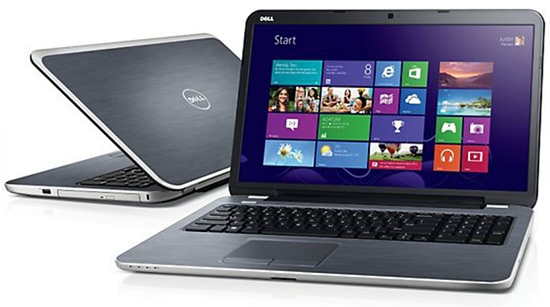 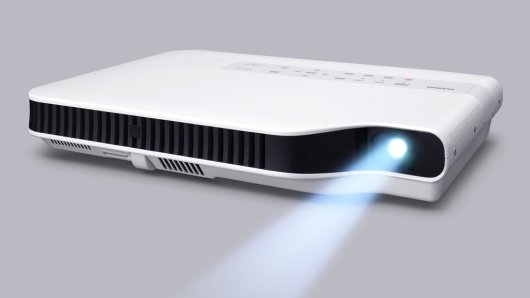 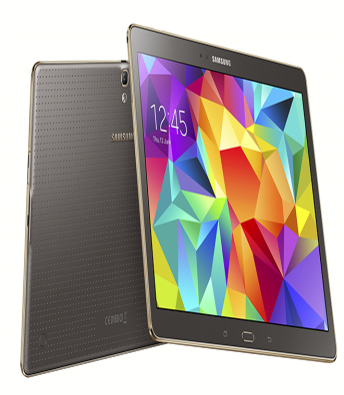 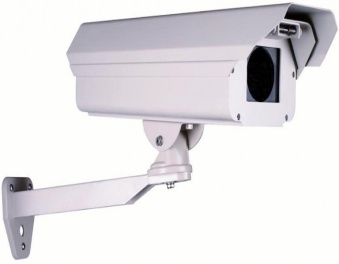 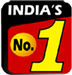 Courses offered
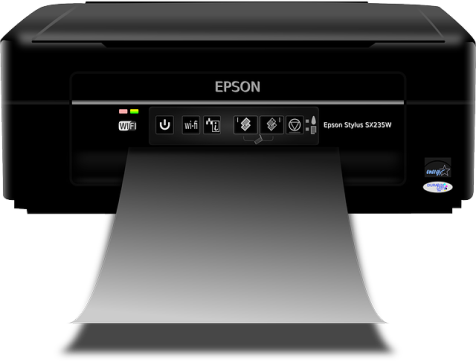 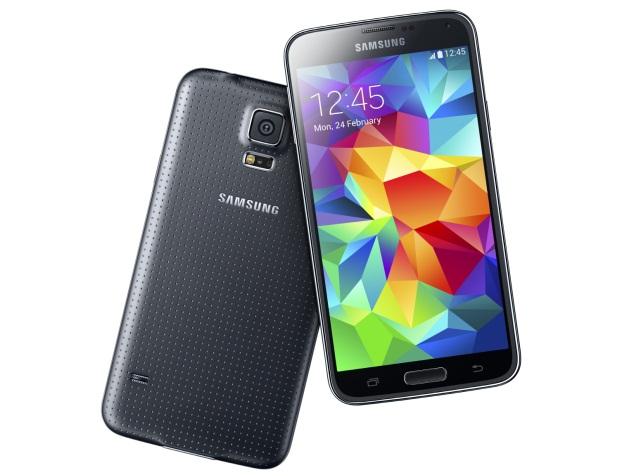 Locating Your EXPERT Center
Since you will be running an Education centre where there would be considerable flow of students. It should be in a location which is convenient for them to attend.
Please keep in mind the following factors when you locate your centre:
Highly visible Frontage/signage.
  High student flow area.
  Premises approved for commercial use.
  Adequate Electricity and water provision.
  Toilet facility for staff and students
  Long lease period.
  Interior space, open with minimum pillars for best
utilization.
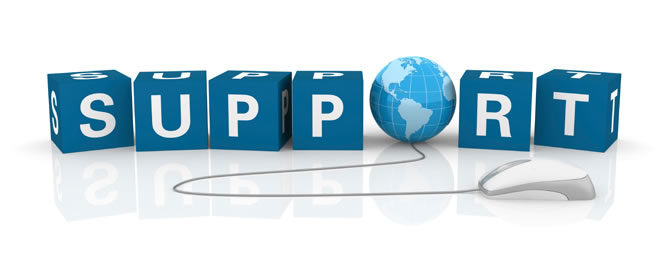 PRE LAUNCH SUPPORT
Advising on centre layout 
 Assistance in employee selection 
   and recruitment 
 Initial Training to all staff.
ON GOING SUPPORT
Guidance and support to achieve targets 
 Skill up gradation training for all staff 
 Centrally created advertising campaigns
 Regional conferences 
 Information sharing 
 Placement assistance to local placement cell 
 Adding new courses 
 Tie-ups and collaboration with industry.
Centralized certification
Expert online training softwares.
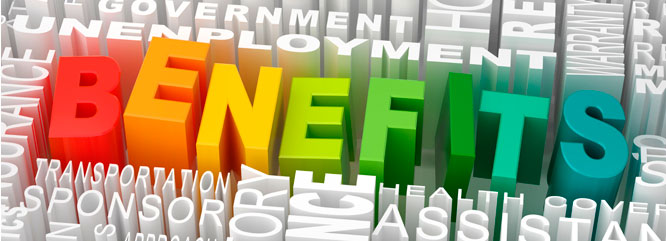 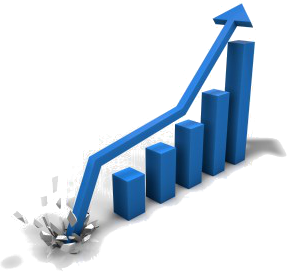 EARNING
EXPENSES
TOTAL PROFIT
Rs.2,00,000
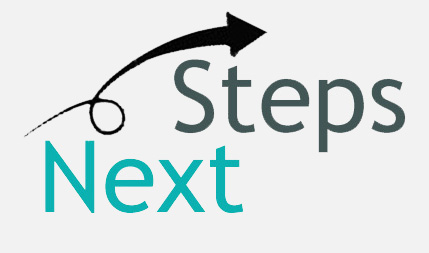 If you like what you have read so far …
Fill up the Franchise Business Projection form. 
 Plan a visit to our Head office.
 Reserve your territory by paying non-refundable 
  initiation fees .
 Get your location approved. 
 Launch EXPERT Centre in 10-15 days
 We are actively recruiting new franchisees and look 
  forward to hearing from you soon.
Take a look on next page which  contains franchise 
packages.
Franchise packages
Rs.1 Lac
Rs.2 Lac
Update new Technologies
 Service Center Support 
 Online Technical Support
 ISO Marked Certificate.
 Google Online Marketing.
Online Training Software for Students and management.
Update new  Technologies
 Allowed to open Expert Institute in        three districts and its Google online  marketing is also provided.
 Service Center Support
 Online Technical Support
 Online Marketing.
 10 Student Repairing Setup In LAB
 Bios programmer
Diagnostic card
 ISO Marked Certificate
Online Training Software for Students and management.
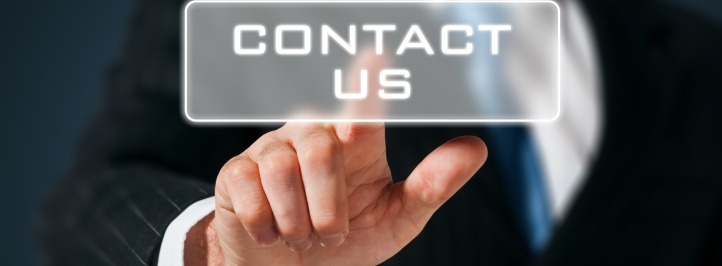 EXPERT INSTITUTE OF ADVANCE TECHNOLOGIES PVT LTD

2453, Hudson Line, Top Floor, Kingsway Camp,(Near G.T.B Nagar Metro Station Gate no 4) New Delhi - 110009 
Contact No : 011-47814776, +91 9718888344, +91 9718888700Email : admin@expertinstitute.inSkype : - Laptopexpert
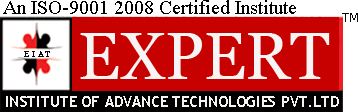 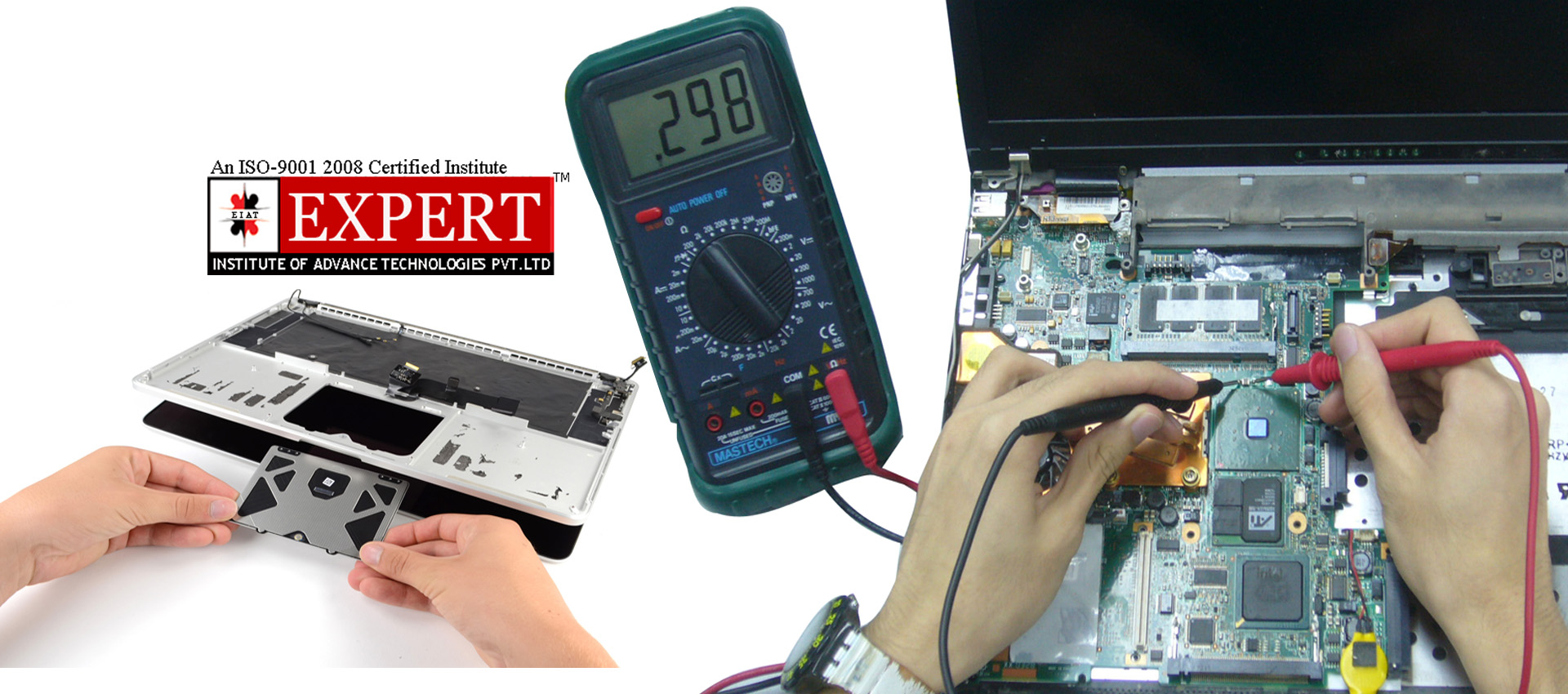 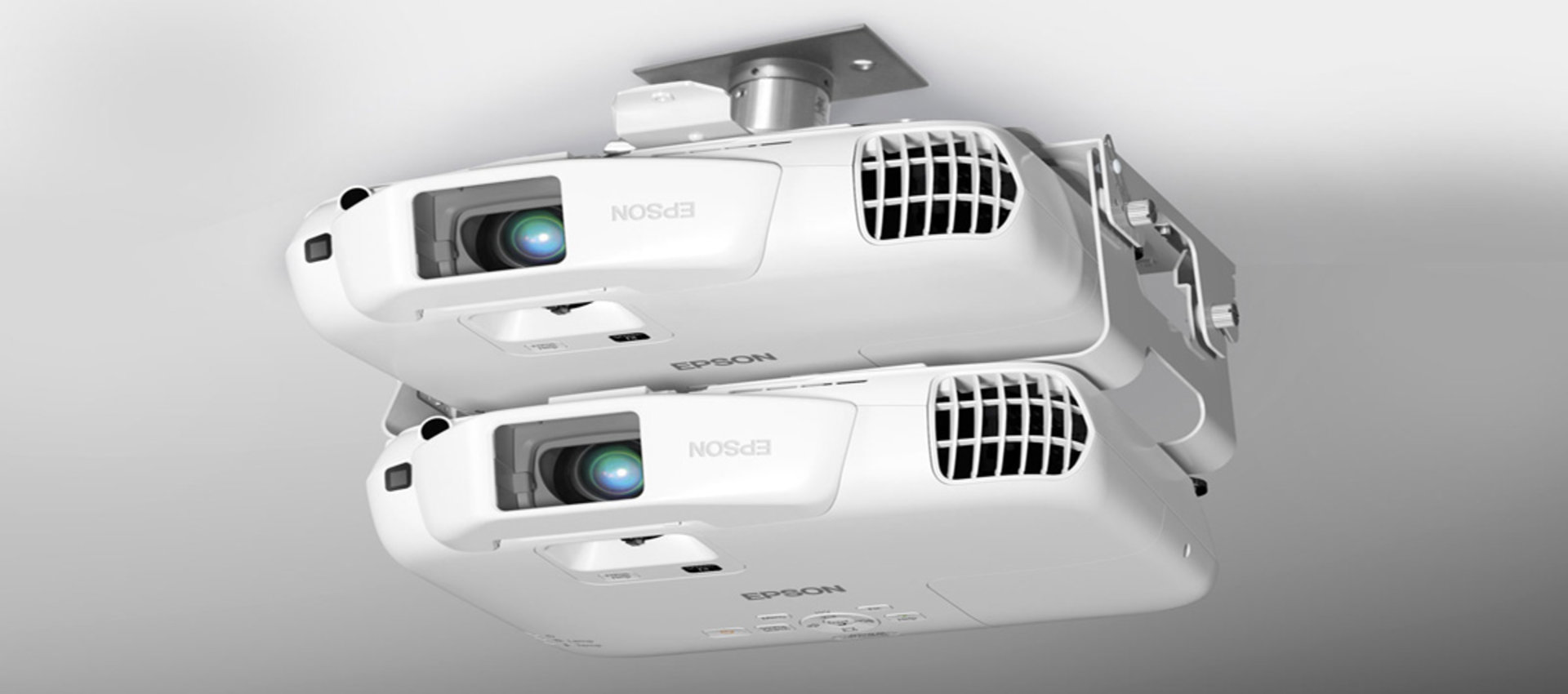